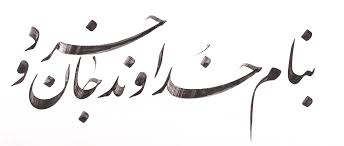 آموزش  EndNote
هانیه عربزاده
EndNote
نرم افزار EndNote که توسط موسسه تامسون رویترز تهیه و عرضه شده است.
ابزاری برای مدیریت اطلاعات کتابشناختی و سازماندهی منابع و ماخذ می باشد.
از ﻃﺮﻳﻖ اﻳﻦ ﻧﺮم اﻓﺰار ﺷﻤﺎ ﻗﺎدر ﺑﻪ ذﺧﻴﺮﻩ و ﺳﺎزﻣﺎﻧﺪهی اﻧﻮاع ﻣﻄﺎﻟﺐ ﮐﺘﺎﺑشناختی ﺑﺎ فرمتها و اﺳﺘﺎﻧﺪاردهای ﻣﺨﺘﻠﻒ هستید اﻳﻦ اﻃﻼﻋﺎت ﻣﯽ ﺗﻮاﻧﺪ ﻣﻘﺎﻟﻪ،  ﮐﺘﺎب، ﭘﺎﻳﺎن ﻧﺎﻣﻪ، اﺳﺘﺎﻧﺪارد، ﺛﺒﺖ اﺧﺘﺮاع و ...ﺑﺎﺷﺪ . از ﻃﺮﻳﻖ اﻳﻦ ﻧﺮم اﻓﺰار ﻣﯽ ﺗﻮاﻧﻴﺪ ﺑﻪ راحتی  ﻣﺪارﮎ ﺧﻮد را در برنامه ورد ذﺧﻴﺮﻩ ﻧﻤﺎﻳﻴﺪ و هچنین ﻣﻨﺎﺑﻊ و ﻣﺂﺧﺬ ﺑﺮاﯼ ﭘﺎﻳﺎن ﻧﺎﻣﻪ ﻳﺎ ﺗﺤﻘﻴﻖهای ﺧﻮد ﺑﺎ هر ﻧﻮع اﺳﺘﺎﻧﺪاردﯼ که در نظر دارید ایجاد کنید.
قابلیت های نرم افزار
ایجاد یک بانک اطلاعاتی به شکل کتابخانه مجازی.
برقراری ارتباط با بانکها و پایگاههای اطلاعاتی و جست و جو اطلاعات در آنها.
انتقال و ذخیره اطلاعات کتابشناختی مقالات بازیابی شده از پایگاه های اطلاعاتی در کتابخانه مجازی.
تهیه و فهرست منابع و ماخذ برای پایان نامه، مقاله و.... براساس 2300 نوع استاندارد کتابنامه نویسی.
به روز رسانی کتابخانه دیجیتال از طریق ارتباط با بانکها و پایگاه های اطلاعاتی
امکان انتقال اطلاعات کتابشناختی منابع از طریق سیسنم دستی.
ذخیره و سازماندهی جداول، تصاویر و نمودارها در کتابخانه مجازی.
مراحل کار با نرم افزار EndNote
شروع کار با endnote
Start menue,choose programs>endnote>endnote program
اجزای پنجره کتابخانه در Endnote
برای آشنایی با اجزای صفحه ابتدا کتابخانه ی نمونه اندنوت را از مسیر زیر باز کنید. 
 file >Open> open library> drive C> Program files> endnote> examples> sample library
پنجره کتابخانه شامل چهار بخش کلی است 
Reference list panel 
Group panel
Search panel
Tabs panel
پنجره کتابخانه
Reference list panel
Group panel
ایجاد منبع
اطلاعات منبع را در پنجره منبع تایپ کنید. ( ورود دستی)
به پایگاه های کتابشناختی پیوسته وصل شوید و منابع را به طور مستقیم بازیابی کنید. (آنلاین) 
 فایل های متنی منابع خود را که از پایگاه های کتابشناختی پیوسته بارگیری کرده اید وارد اندنوت کنید. (انتقالی)
روش اول: دستی
روش دوم: جستجوی پایگاه پیوسته
روش سوم: انتقال
گام اول :جستجو در پایگاه اطلاعاتی مورد نظر و ذخیره نتایج به صورت برچسب دار است. 
 گام دوم: انتخاب فیلتر صحیح و وارد کردن در اندنوت
انتقال رفرنس ها از گوگل اسکالر
انتقال رفرنسها از Pubmed
انتقال رفرنسها از Pubmed
انتقال منبع بارگیری شده از پابمد به اندنوت
ISIبارگیری منبع از
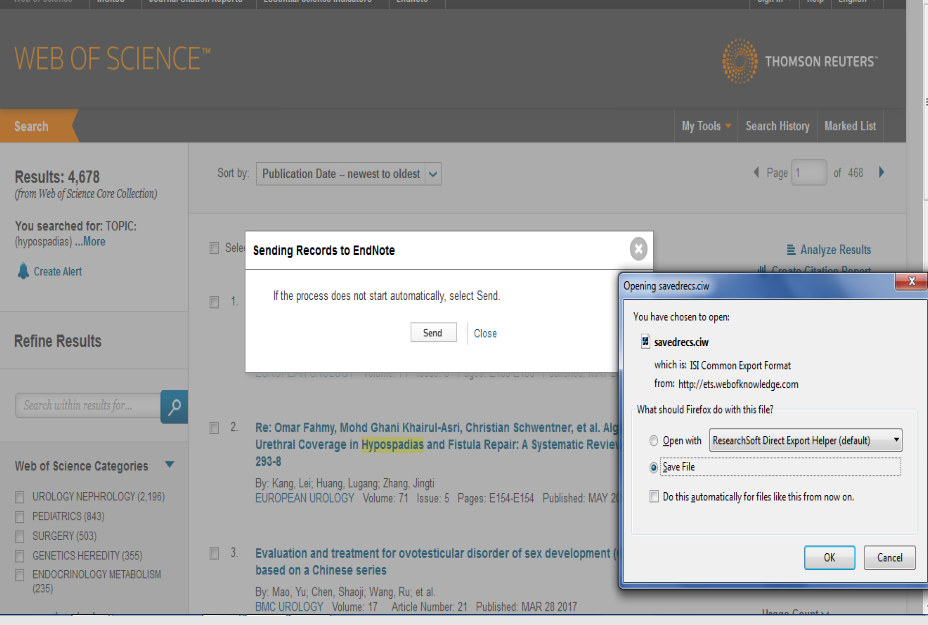 انتقال منبع بارگیری شده ازisi  به اندنوت
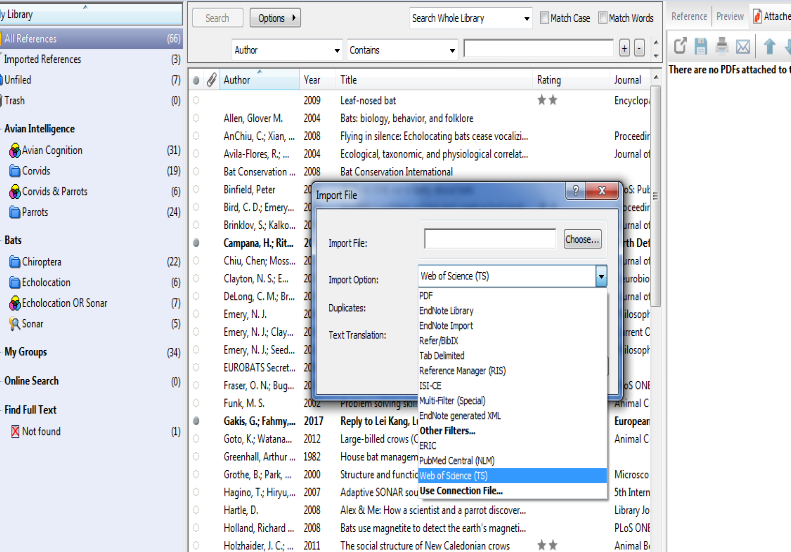 روش پیدا کردن فایل متن کامل برای منابع
منبع مورد نظر را برجسته کنید .
از منوی references گزینهtext find full text>find full را انتخاب کنید . 
روی okکلیک کنید تا جستجوی متن کامل آغاز شود . 
بر اساس نتایج جستجو ممکن است یکی از گزینه های زیر به شما نمایش داده شود:
Found PDF
Found URL
Not Found
استفاده از اندنوت در حال نوشتن مقاله
قالب های آماده اندنوت برای ارسال مقالات به ژورنال های مختلف
وارد کردن استناد در ورد
کتابخانه مورد نظر را که قصد دارید از منابع آن برای استناد دهی استفاده کنید باز کنید.
Word   را باز کرده و نشانگر موس را در جایی که می خواهید استناد وارد شود قرار دهید.
Word> endnote X8> insert citation
صفحه دیالوگ Find & insert referenceظاهر می شود.
کلیدواژه ای از منبع مورد نظر خود را در باکس جستجو وارد کرده و کلید Find را فشار دهید.
Insert> insert& display as: author(year)
اندنوت استناد مورد نظر را در فرمت تعیین شده وارد می کند.
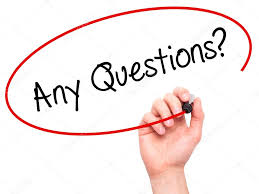